KS1: Reduce, Reuse, Recycle
Did you know?
Many of the materials we use or look at can be recycled, reused or reduced. We can recycle plastic, paper, metals. We can reuse bottles, cardboard in many ways. What could you reuse?
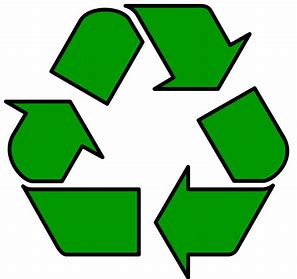 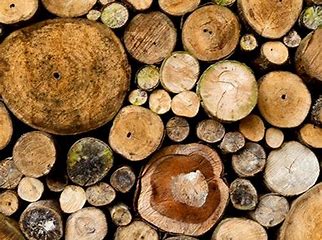 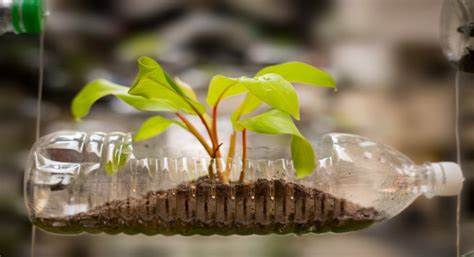 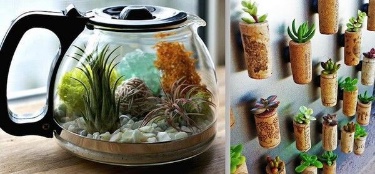 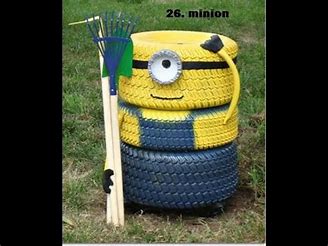 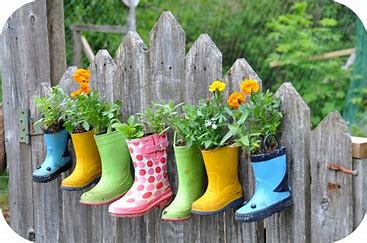 Changing materials
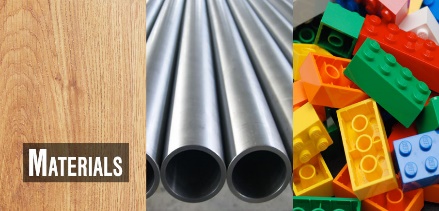 Freeze
When the temperature is below 0 a liquid freezes.
Boil
When the temperature is above 100 a liquid boils.
Squash
When a material is pushed together with force it is squashed and changes 
shape.
Squeeze 
When a material is pushed together with force, but springs back to the same shape.
Stretch
When a material is pulled apart and then its elasticity puts it back to the same shape.
Bend 
When a material is flexible to bend up and down and can be returned to its original 
shape
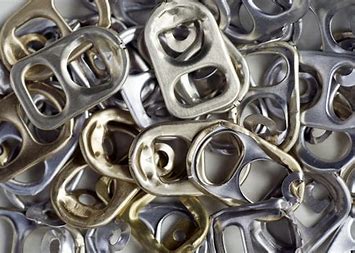 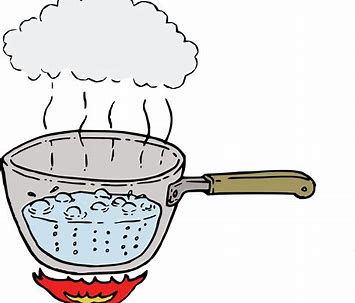 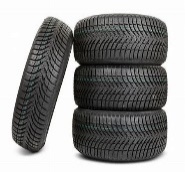 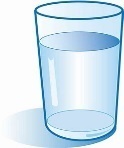 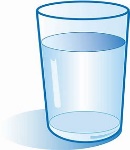 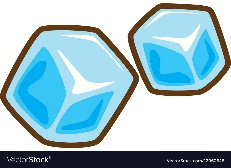 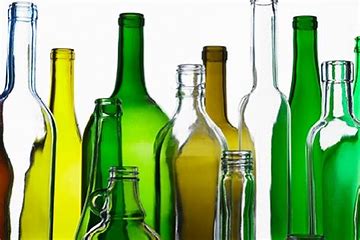 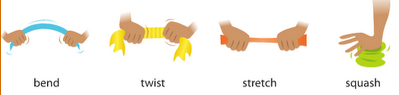 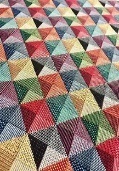 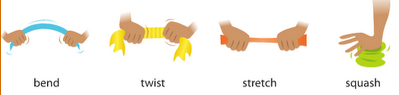 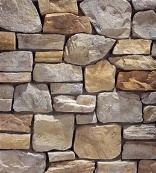 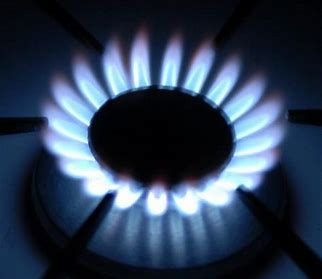 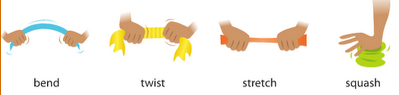 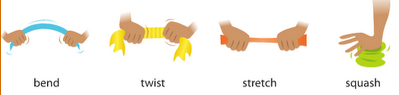 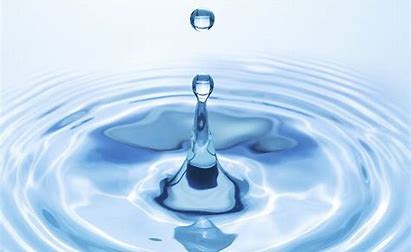